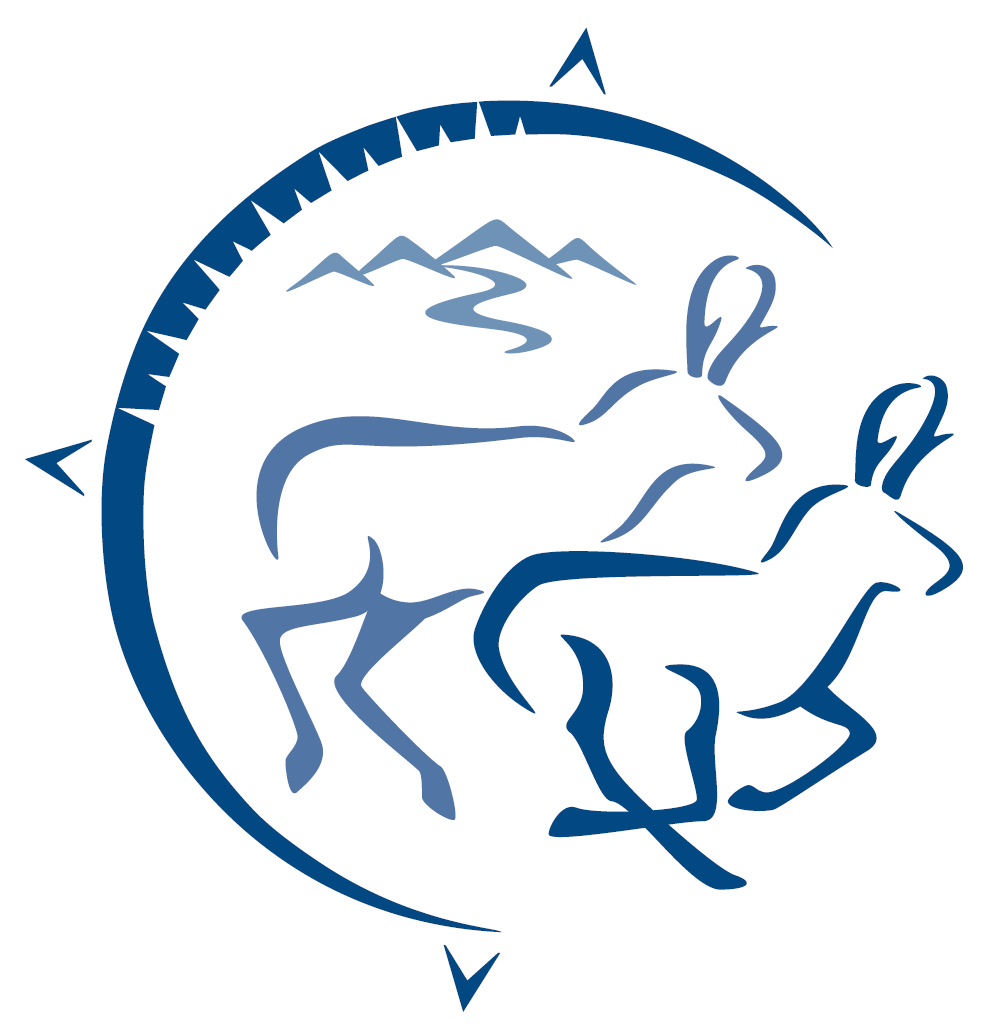 Mapping trans-boundary riparian climate-corridors: Overcoming data limitations to inform large-scale climate adaptation for North America
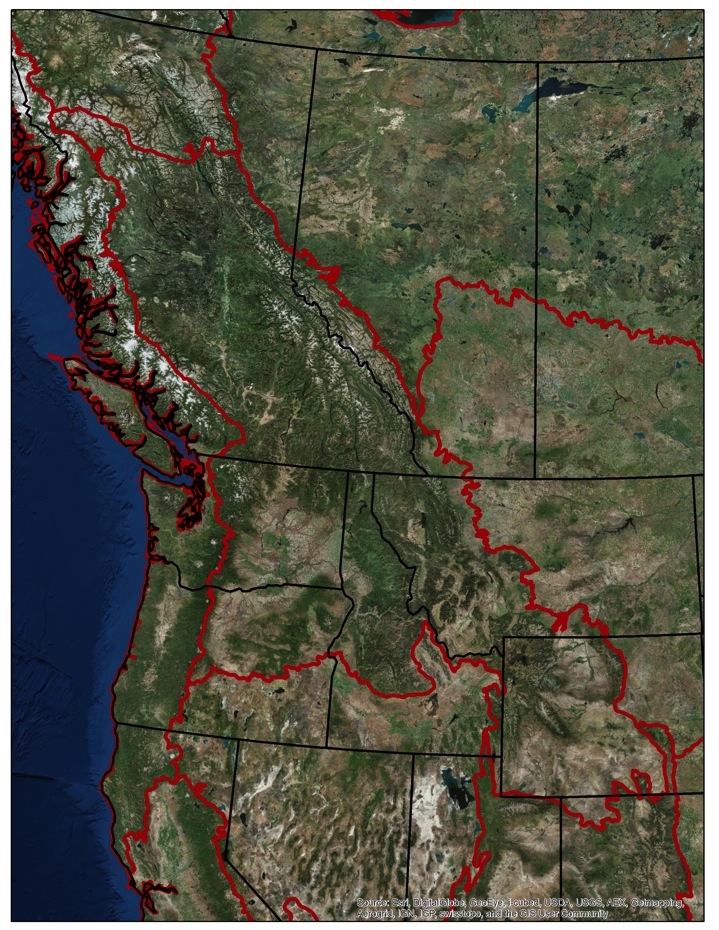 David M. Theobald1,2 and Meade Krosby3
1Conservation Science Partners
2Department of Fish, Wildlife, and Conservation Biology, Colorado State University
3Climate Impacts Group, University of Washington
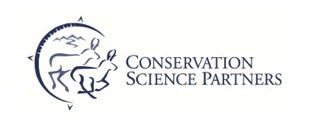 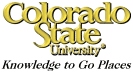 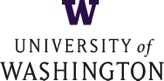 Why are riparian areas important for adaptation to climate change?
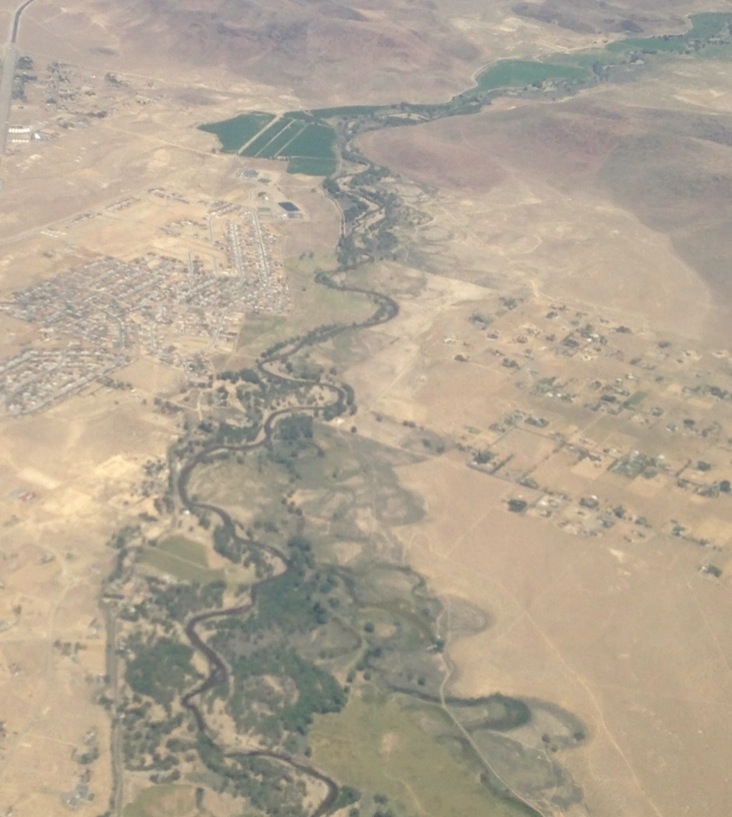 Span climatic gradients
Act as dispersal corridors
Contain cool, moist microclimates
Feature high species richness
Expected to facilitate range shifts and provide refugia from warming
2
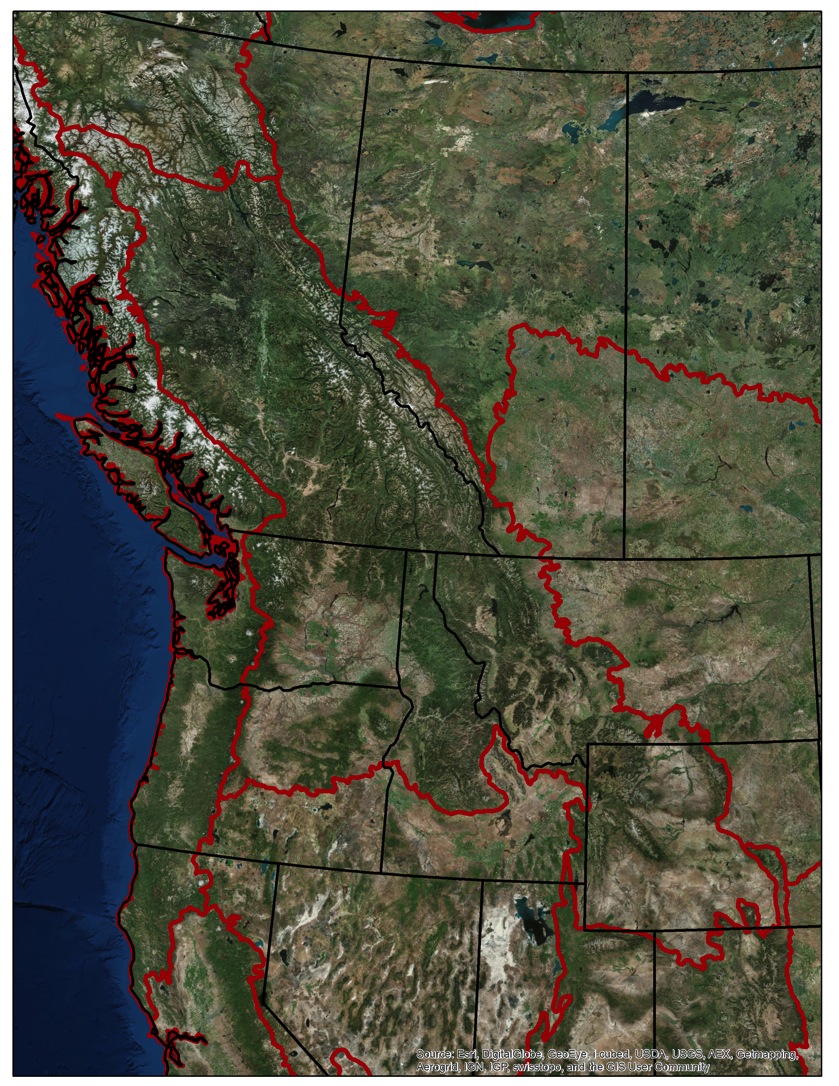 Goals
Create a method to identify RCC that transcend political boundaries to recognize natural processes
(Align with vulnerability assessment framework)
Practical way to scale up to broaden the geography
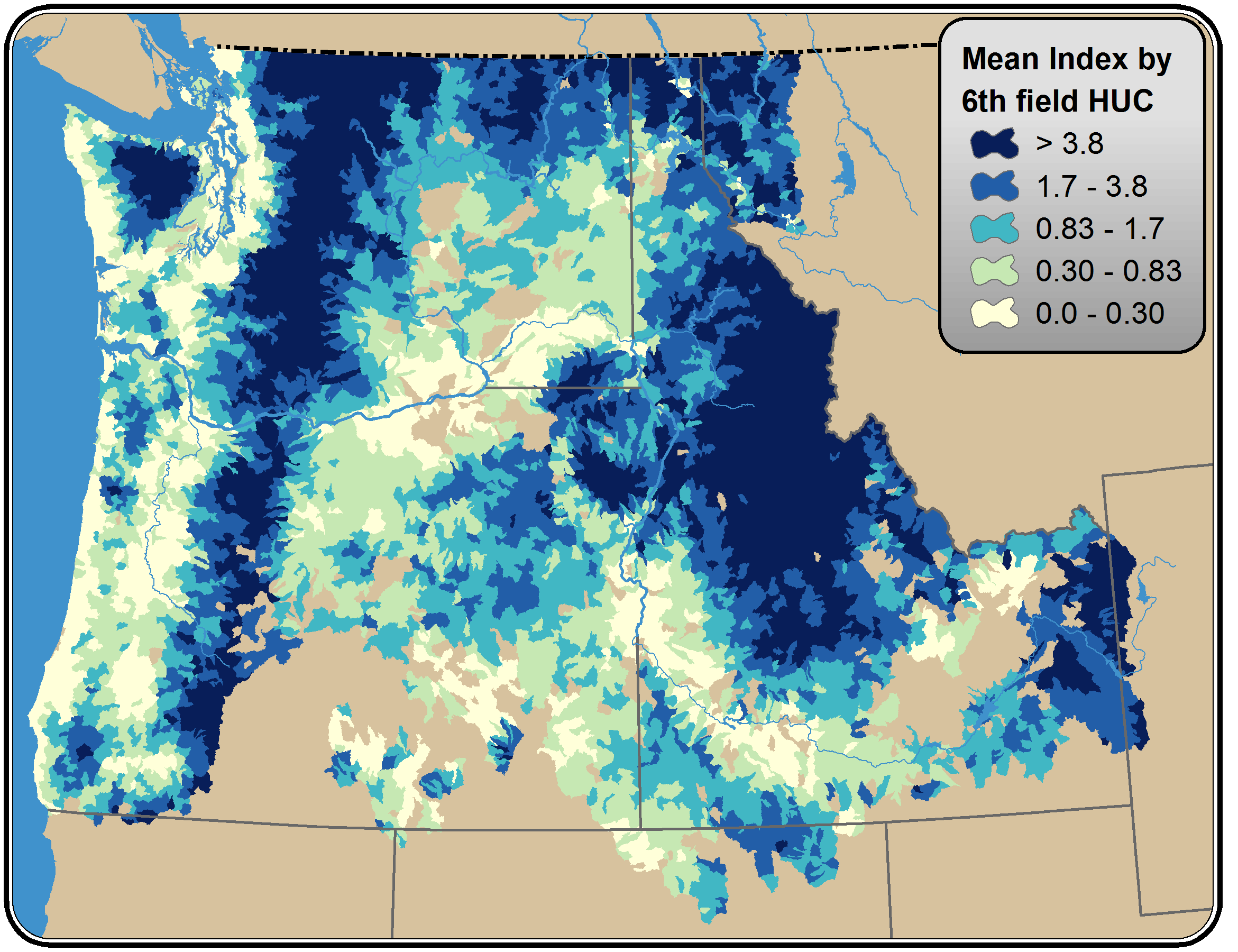 3
Which potential riparian areas (watersheds) are vulnerable to climate change?
Temperature 2070
Insolation
(Canopy cover)
Human modification
Sensitivity
Exposure
Potential Impact
Adaptive Capacity
Vulnerability
[Speaker Notes: Vulnerability frameworks (Williams et al. 2008; Stein et al. 2010) typically structure the analysis of vulnerability as a function of impact, mediated by adaptive capacity. Impact in turn is a function of exposure and sensitivity (Stein et al. 2010). Sensitivity can be thought of as a function of the ecology or in terms of factors intrinsic to species such as physiological tolerance or life-history characteristics. Adaptive capacity includes ecological function, as well as extrinsic factors such human management activities (Williams et al. 2008; Klausmeyer et al. 2011). Similar to past studies, we consider both climate and land use change as our exposure variables. However, we framed our analysis of vulnerability to consider connectivity as a component of sensitivity (rather than adaptive capacity), leaving adaptive capacity to be composed of human management actions would be extrinsic to the ecological dynamics. Pragmatically, this opens the model to have an explicit and clear policy lever with which to understand various adaptation strategies, as a function of management actions.]
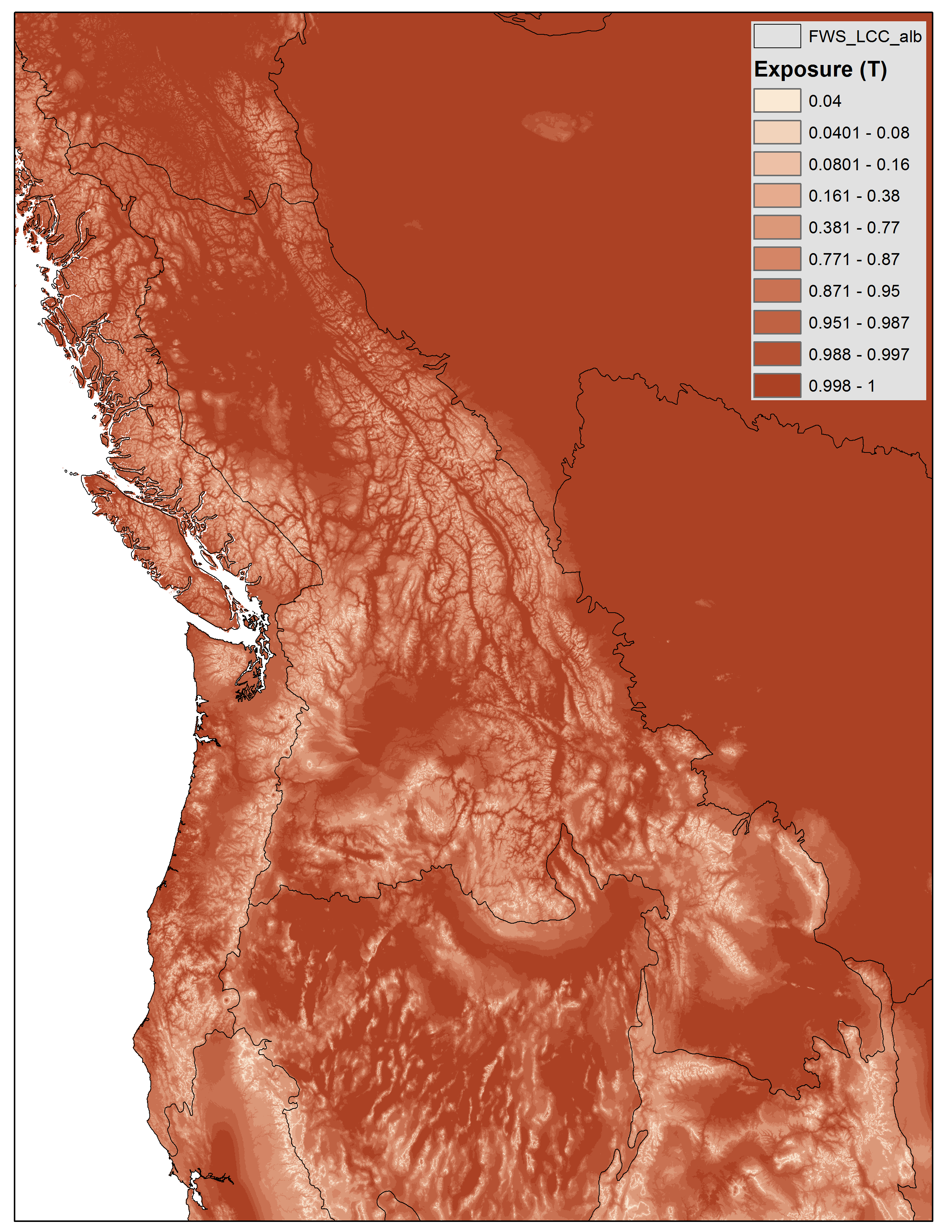 Exposure
Temperature (T) from WorldClim (Bio1) for 2000, ~2070
Lower elevation ~ higher exposure
T in 2070 standardized by mean/STD of 2000 (100 km radius)
Z-score converted to probability (01)
5
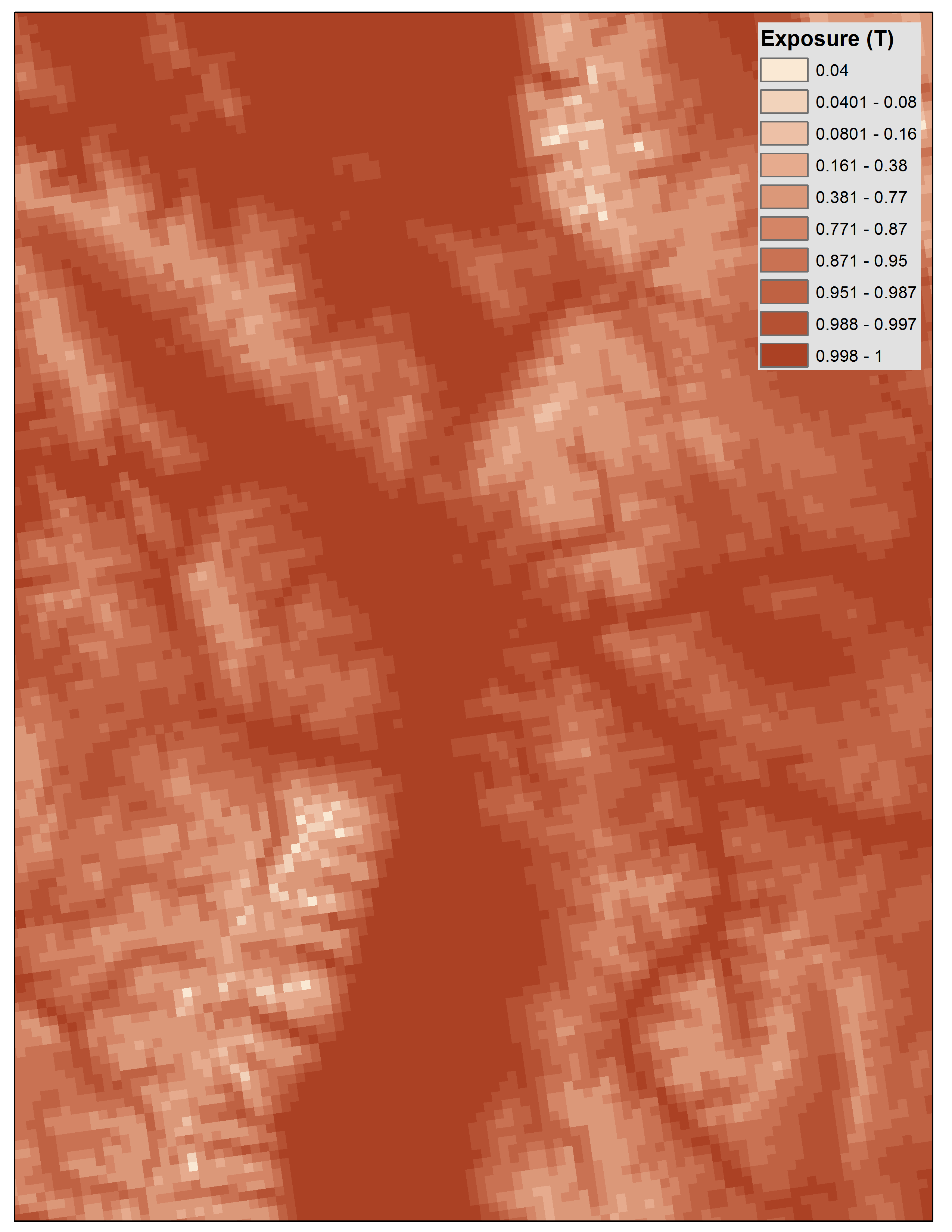 Exposure
Missoula, MT
You are here
1 mile
6
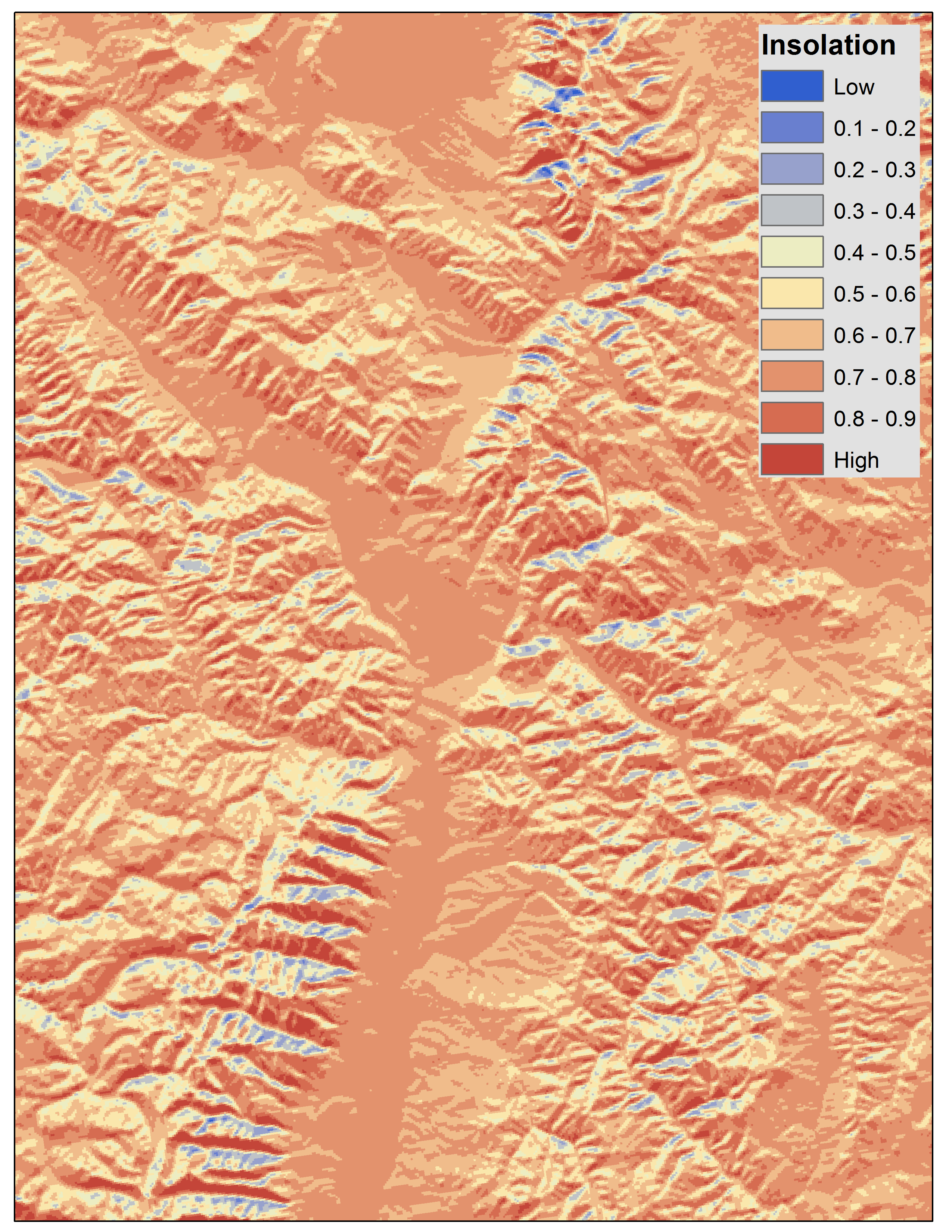 Sensitivity
Calculated using inverse of insolation
Assume related to evapotranspiration process
- High insolation = high sensitivity
- Low insolation = low sensitivity
- calculated using HILLSHADE (south at equinox zenith, adj. by latitude)
7
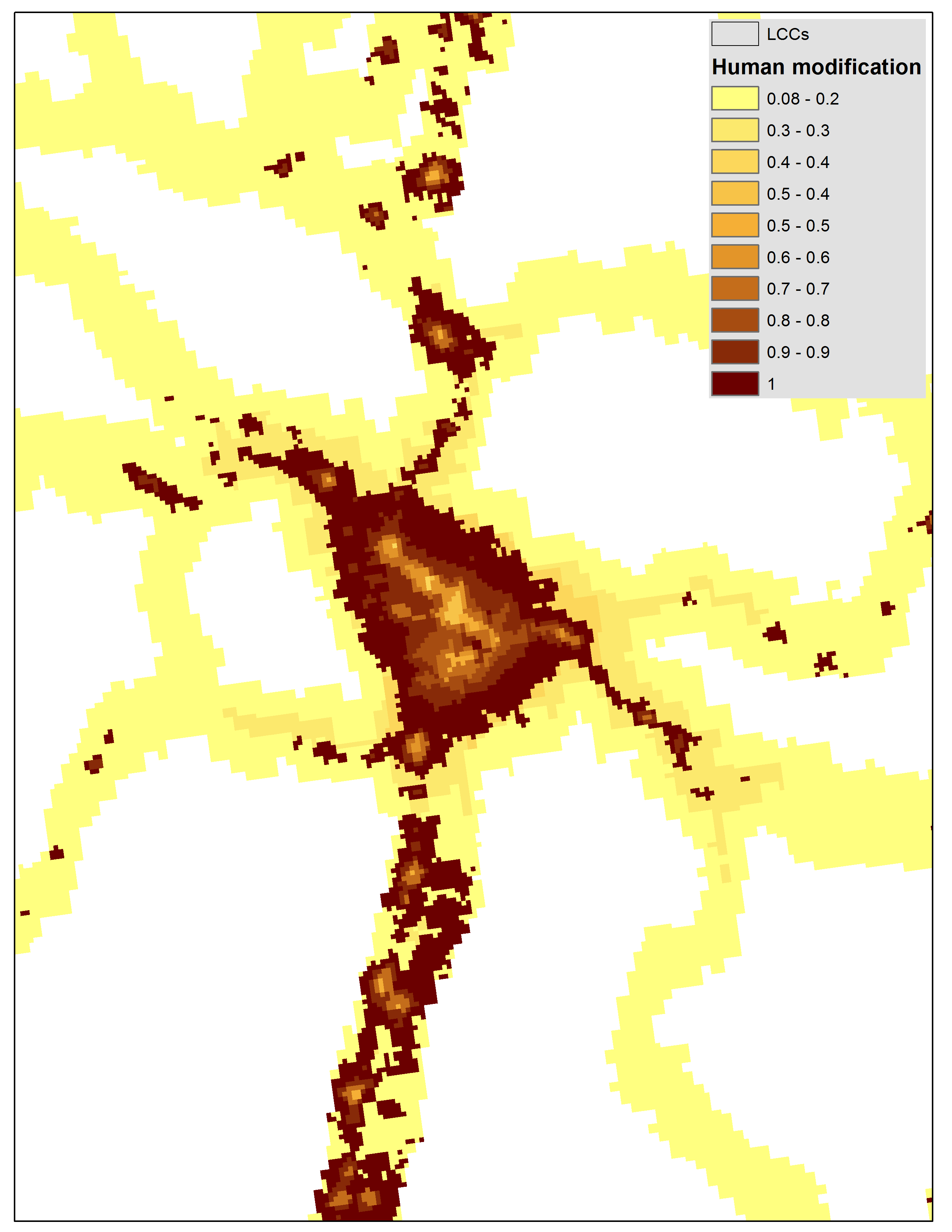 Adaptive capacity
Calculated as inverse of human modification
Data from “Night lights” (VIIRS) and accessibility to urban areas along roads
- High modification = low adaptive capacity
- Low modification = high adaptive capacity
8
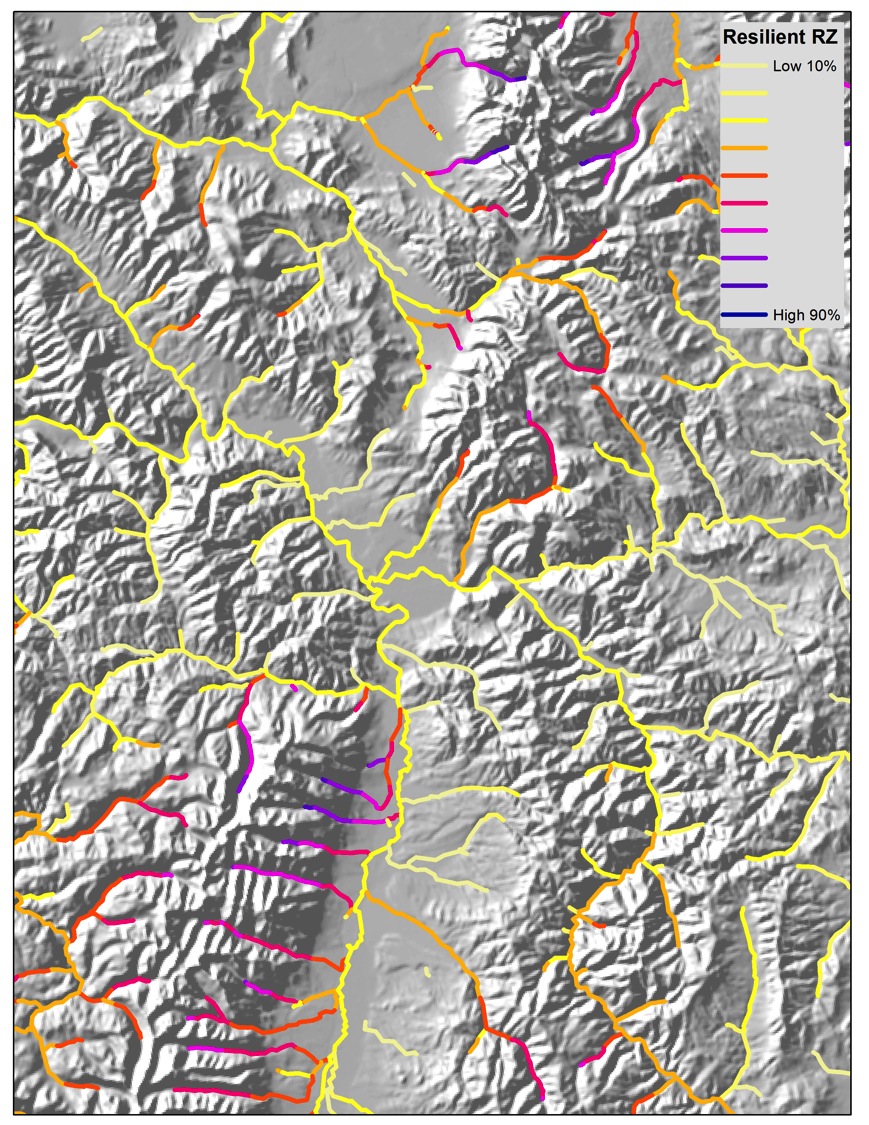 Resilient riparian climate-corridors
Vuln
Calculate “resilience” as inverse of vulnerability
V=1.0-((1-E) x (1-S) x (1-(1/A)))
R = 1-V
Assume spatial distribution dominated by watershed process (flow accumulation)
Average resilience from a location thru all locations above it (up to headwaters)
At 210 m resolution
9
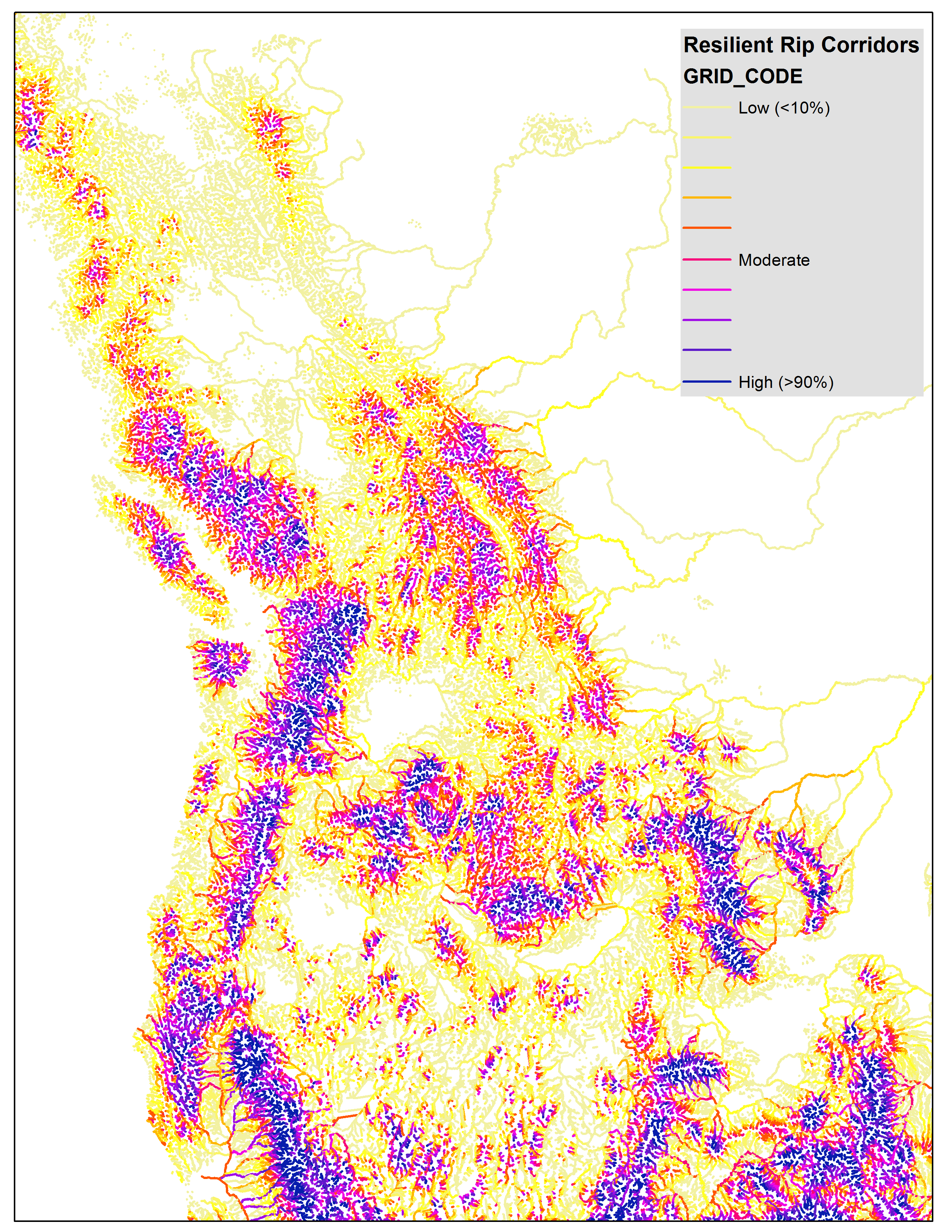 Resilient riparian climate- corridors
Generally correspond to elevation
Mountain ranges more resilient, valleys less resilient
10
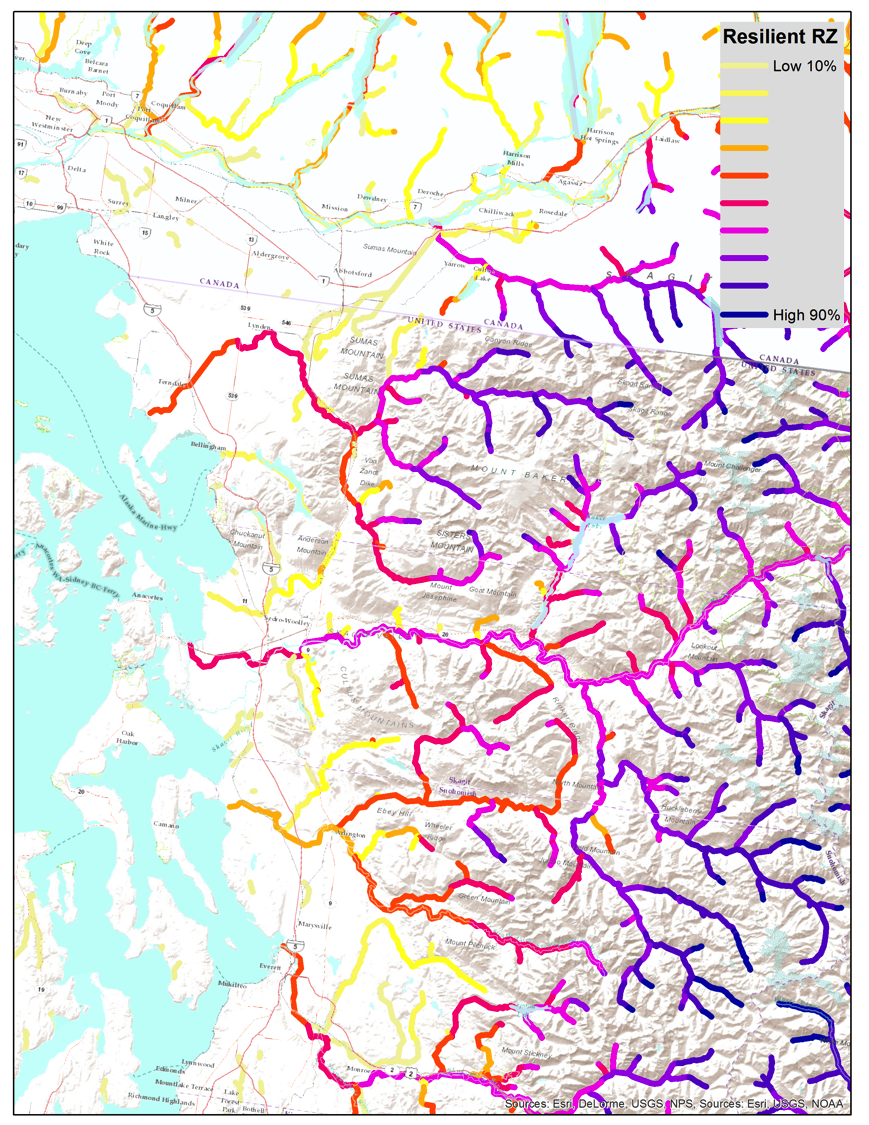 Resilient RCC(details)
Interesting mid-valley variations
11
Riparian climate-corridor quintiles – detailed approach
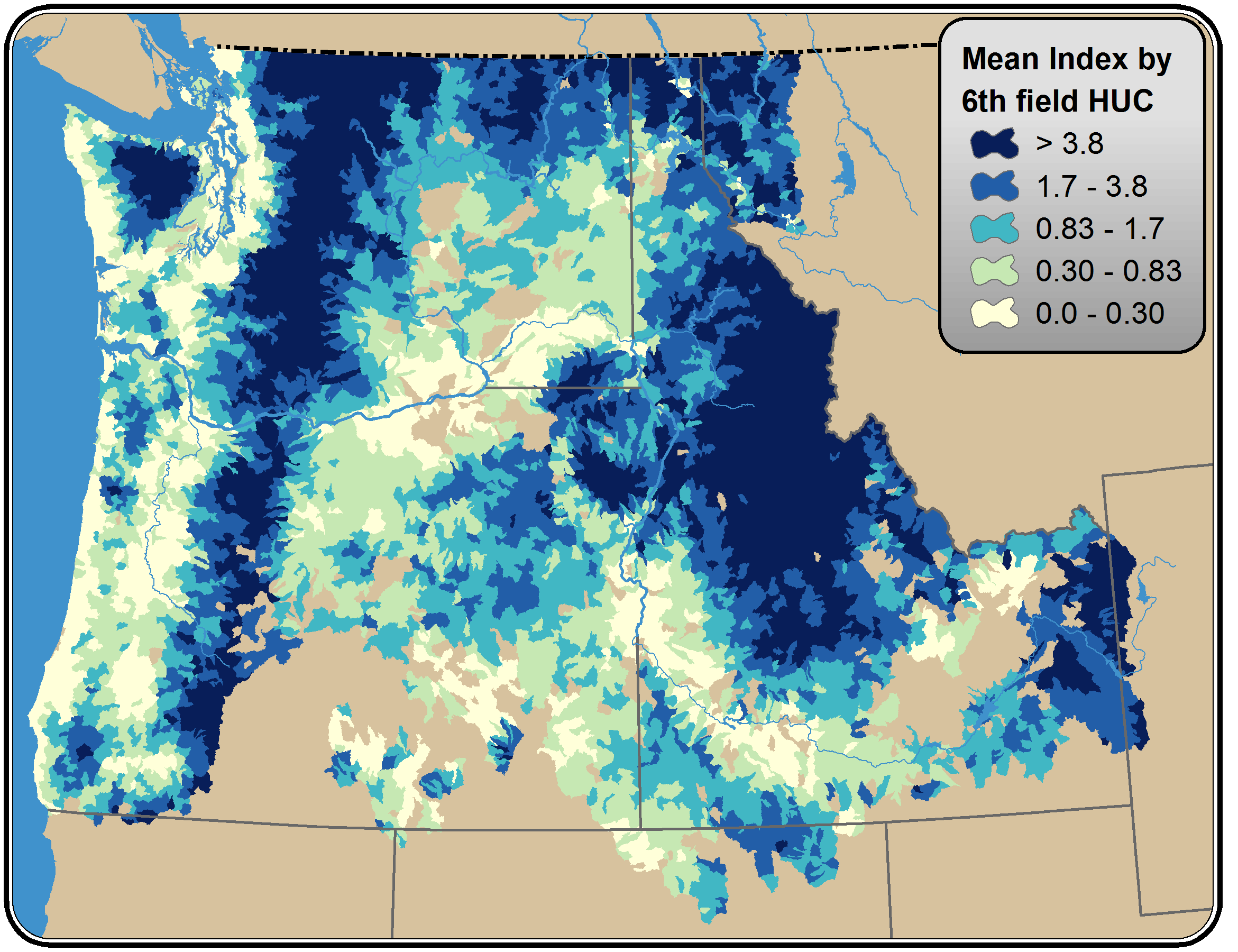 12
Riparian climate-corridor quintiles – coarse approach
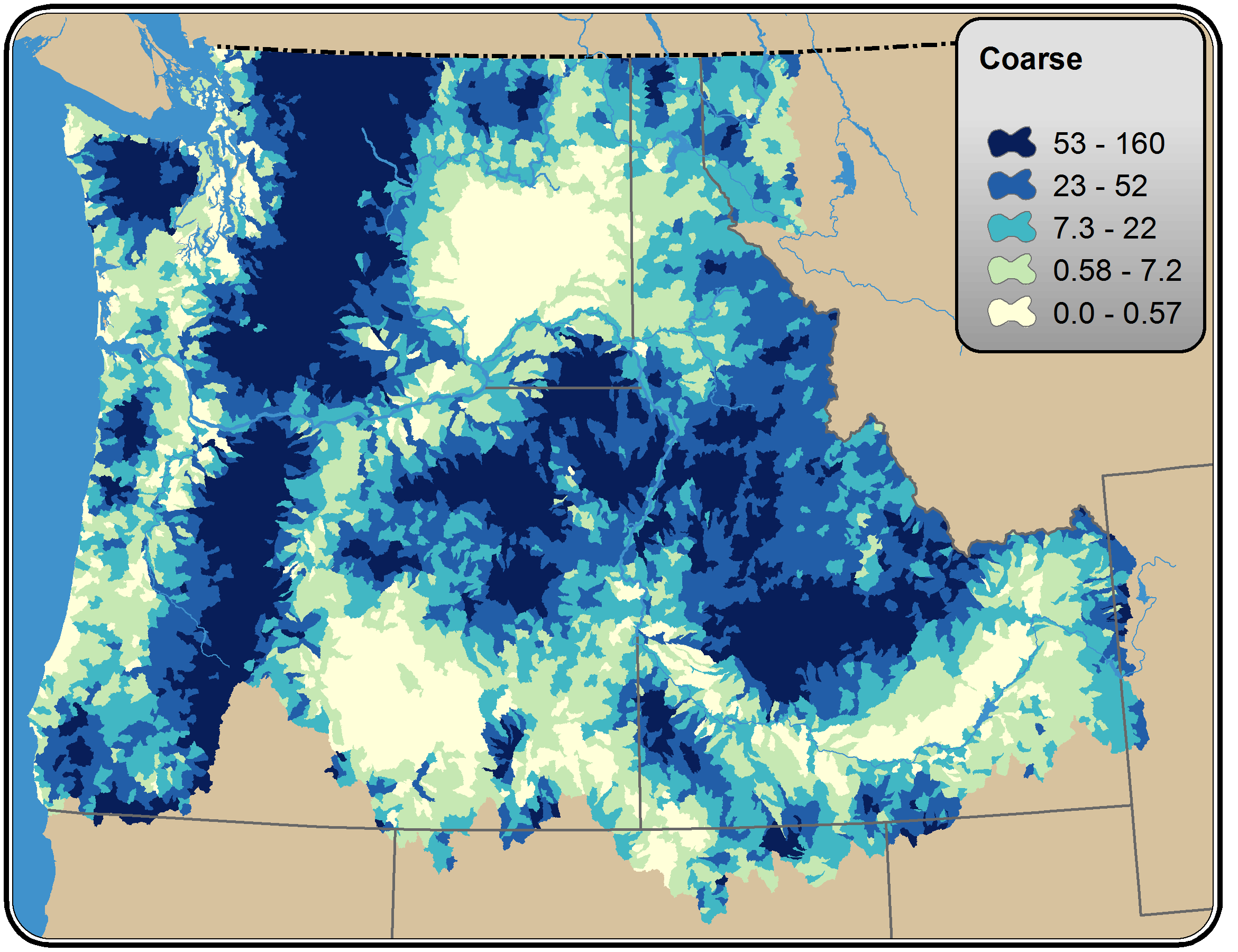 13
Riparian climate-corridor quintiles – coarse approach
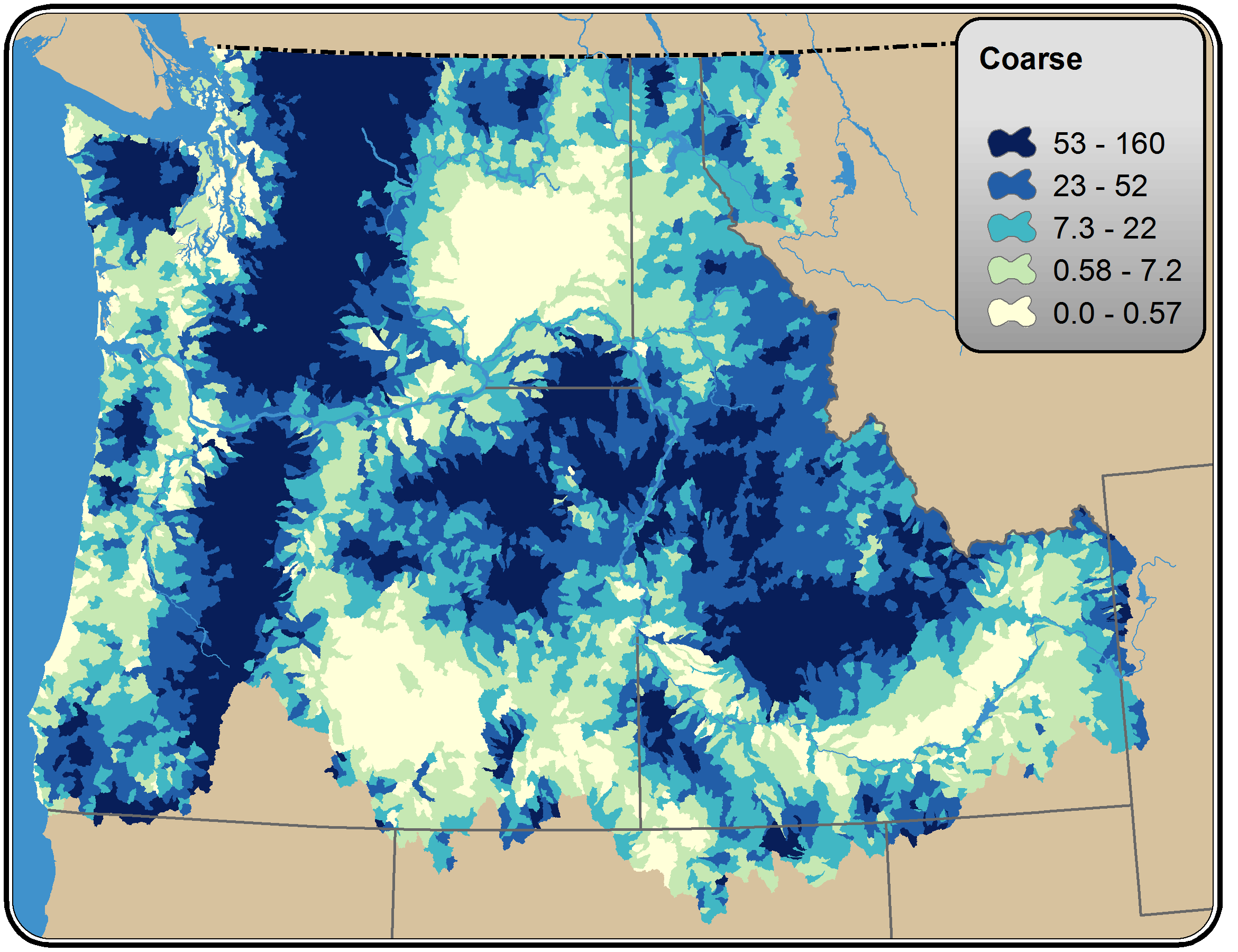 14
Summary – climate adaptation planning means transcending boundaries
15
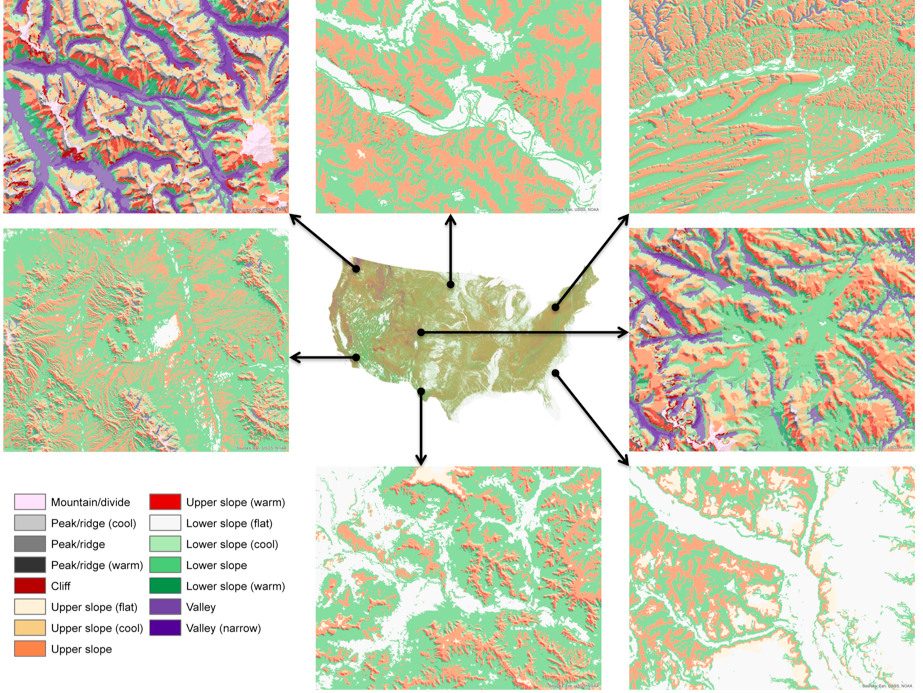 Climate neutral, 
ecologically-relevant
land form classification
16
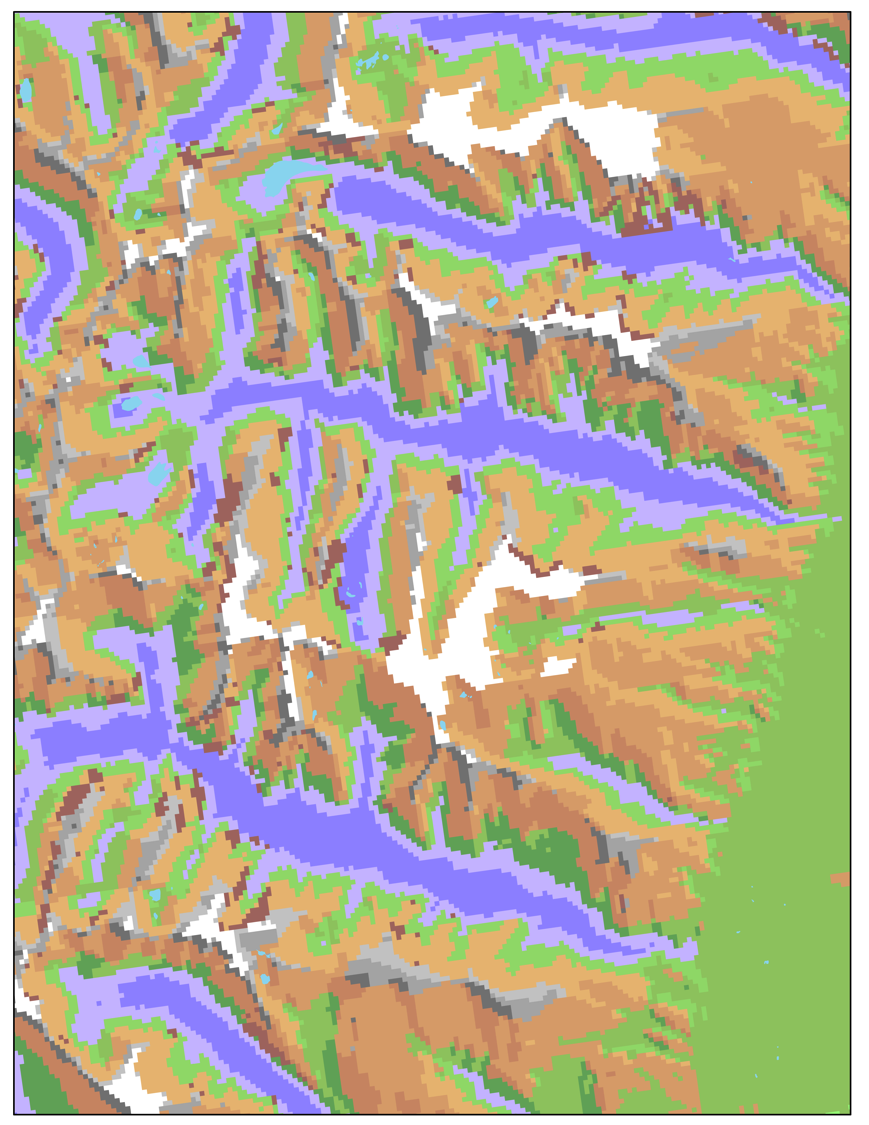 Landforms 90 m
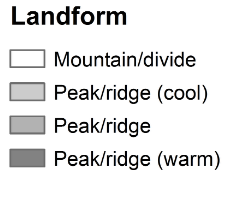 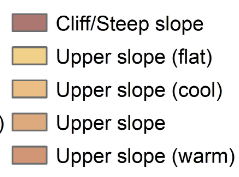 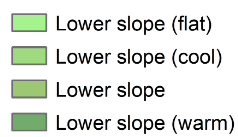 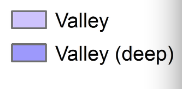 17
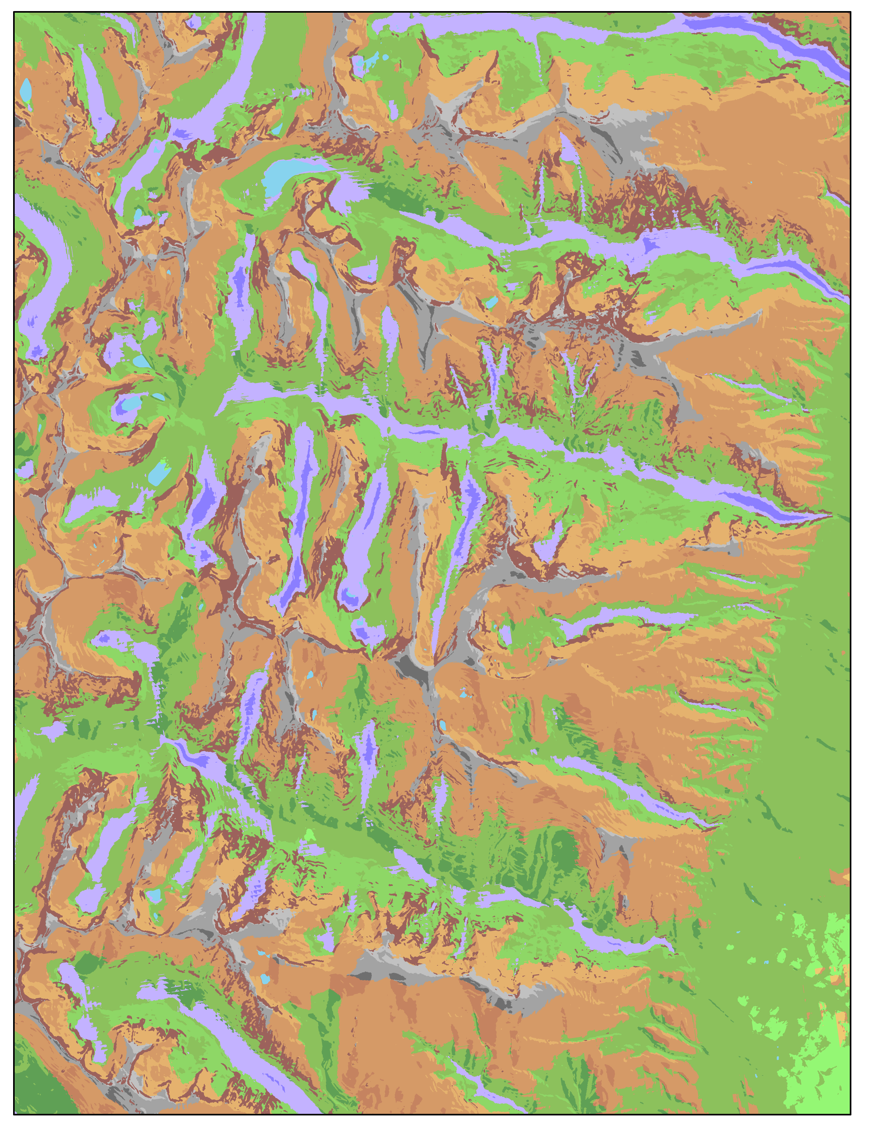 Technical – Scaling issues
Landforms 10 m
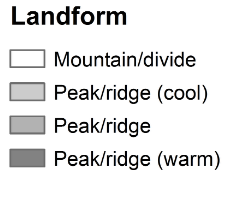 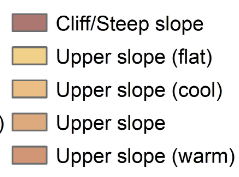 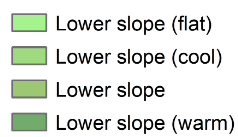 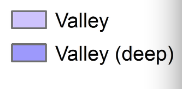 18
Thanks! Comments, questions?
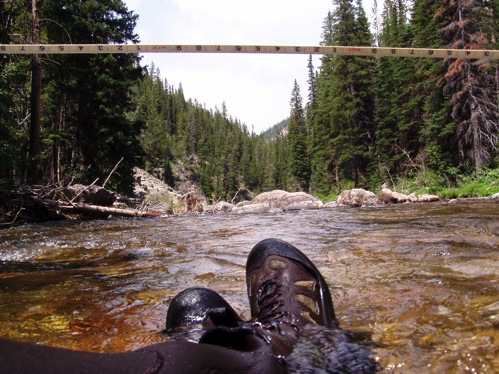 Support from NASA, Wilburforce, Great Northern, North Pacific, and Southern Rockies LCCs
Feedback/questions: davet@csp-inc.org
Conservation Science Partners: www.csp-inc.org
Landscape & Climate Change Vulnerability Project: http://www.montana.edu/lccvp/
19